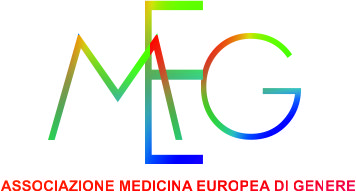 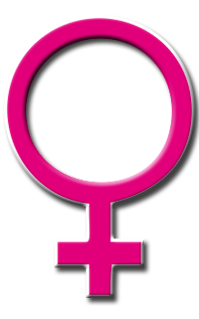 BILANCIO di GENERE nelle Pubbiche Amministrazioni
Budrio12 maggio 2017                                                                         Tiziana Gentili
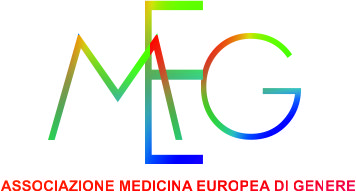 DEFINIZIONE
IL BILANCIO delle PP.AA.
Insieme di documenti che valutano e rappresentano la situazione 
di equilibrio economico-finanziario di un Ente, in un periodo 
Definito (DLgs118/2011-DLgs 126/2014)
IL BILANCIO DI GENERE 
è lo STRUMENTO che permette di analizzare e valutare come le scelte di governo   
rivolte a tutta la cittadinanza, come le spese ed entrate di bilancio di un Ente 
Pubblico, producano  effetti su donne e su uomini, perché differente è il ruolo 
dei 2 sessi nelle dinamiche familiari, sociali, economiche e politiche. 
Le politiche economiche non sono neutre, ma impattano in misura differente 
sulla cittadinanza 

Il BILANCIO DI GENERE E’ LO STRUMENTO  
che permettere di mettere in atto il MAINSTREAMING di genere
IL MAINSTREAMING di Genere
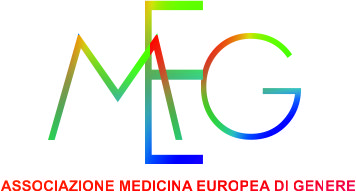 IL MAINSTREAMING DI GENERE è la capacità di attraversare tutte le politiche di governance con un'ottica che consideri la differenza di genere tra donne e uomini, e quindi le diverse sensibilità, capacità, saperi e approcci, COME UNA RICCHEZZA.

L’approccio DI MAINSTREAMING DI GENERE sposta l’attenzione delle politiche di P.O. 
dalle DONNE AL GENERE, 
inteso quale CATEGORIA DI RAPPRESENTAZIONE DELLA RELAZIONE DI POTERE FRA I SESSI     nella sfera sociale, culturale, politica ed economica.

SI PONE L’OBIETTIVO 
di integrare la prospettiva di genere in ogni politica ed in ogni fase del ciclo della politica, sia orizzontalmente, tra le diverse aree di intervento, sia verticalmente, per tutti i livelli di intervento.

E’ UN PROCESSO CHE COMPORTA CAMBIAMENTI ED INNOVAZIONI NEL PROCESSO DECISIONALE:
 la partecipazione attiva delle associazioni e degli organismi di rappresentanza
 l’implementazione di sistemi di raccolta di dati disaggregati per sesso e di valutazione ex-ante ed ex-post dell’impatto potenziale di genere delle politiche Pubbliche.
ACCOUNTABILITY DI GENERE
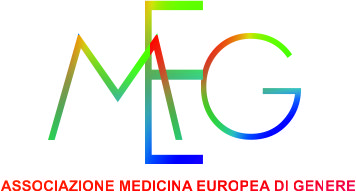 Fino a non molti anni fa nel panorama nazionale mancava completamente  una 
lettura di genere, una valutazione delle politiche pubbliche rispetto alle donne e 
agli uomini.
Il BILANCIO DI GENERE si propone di colmare tale lacuna: 
NON E’ un BILANCIO IN PIU’, ma un altro tipo di BILANCIO! 

Il BILANCIO di GENERE è inteso anche come strumento di applicazione  del
principio di accountability  (aspetto inscindibile del  processo di delega: rendere 
conto delle proprie decisioni  ed essere responsabile per i risultati conseguiti) 
definito (G.Galizzi)“ CICLO DI ACCOUNTABILITY DI GENERE” :
da una parte l’attività di rendicontazione (gender auditing), 
dall’altra si riconosce quale obiettivo ultimo del processo la formulazione di 
       politiche e bilanci secondo la prospettiva dell’equità di genere 
      (gender budgeting) che dovrebbe ritrovarsi in tutte le fasi del ciclo di bilancio.
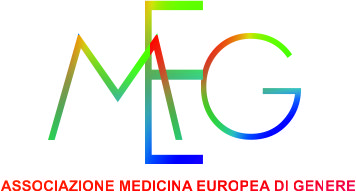 GENDER AUDITING-GENDER BUDGETING
IL GENDER AUDITING, è la riclassificazione del bilancio consuntivo e l’analisi e la valutazione dei  risultati della attività .

La riclassificazione delle spese e delle entrate in un’ottica di genere, si basa sull’utilizzo della contabilità analitica. 
I grandi aggregati contabili possono essere ripartiti tra le macroaree di interesse (es: pari opportunità, persona e famiglia, qualità della vita, rispetto dell’ambiente ecc.) 
direttamente sensibili al genere, 
indirettamente sensibili al genere, 
neutre.

Operare sul bilancio preventivo permette invece di effettuare delle variazioni di bilancio e di modificare le decisioni: GENDER BUDGETING. 

Il bilancio preventivo si presta a una lettura meno tecnica e più politica, di indirizzo. L’attività di analisi del bilancio consente in ogni caso di valutare ex ante ed ex post le risorse che sono state o saranno destinate alla realizzazione di servizi per la cittadinanza.
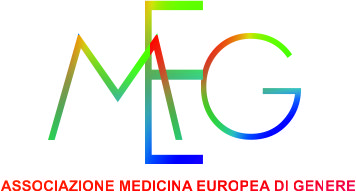 GENDER BUDGETING
IL GENDER BUDGETING è  quindi UN PROCESSO che permette di attuare la strategia gender maintreaming

Che si avvale di una serie di strumenti analitici aggiuntivi ,comprese l’applicazione dell’approccio delle capacità (A. SEN), volti a verificare come le spese delle politiche pubbliche abbiano agito sull’equità di genere ,  incrementandola, lasciandola invariata o riducendola. 

Gli approcci metodologici al Gender Budgeting:

APPROCCIO METODOLOGICO della Performance Oriented Gender Budgeting (POGB):
individua  le connessioni tra i diversi fattori che caratterizzano l’azione delle politiche pubbliche (input, output, e outcome) e legge tale connessione alla luce degli indicatori  detti delle“3 E”
ECONOMICITÀ, EFFICACIA, EFFICIENZA, 
introducendo come ulteriore indicatore la quarta E

EQUITÀ
GENDER BUDGETING
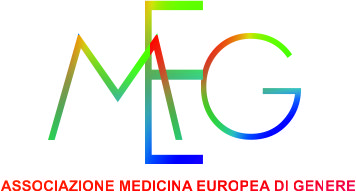 Un approccio metodologico promosso attraverso gli Human Development Report che dal 1990 vengono pubblicati  dalle Nazioni Unite, è quello “DELLE CAPACITÀ”: 

questo paradigma di  Sen e Nussbaum, teorizza che gli ordinamenti sociali vanno giudicati dall’estensione con cui promuovono l’espansione delle opportunità offerte agli esseri umani, e non con i parametri  dell’utilità e della ricchezza ;   introduce i concetti di 

“capacità” (capability)  e “funzionamenti” (functioning): un insieme di modi di essere e di fare

La libertà individuale di scelta incide:  oltre alle acquisizioni finali vanno considerate l’insieme delle opportunità aperte all’individuo e

IL SET DELLE CAPACITÀ CONSISTE NELLE POSSIBILI COMBINAZIONI DI FUNZIONAMENTI 
tra i quali si è liberi di scegliere.
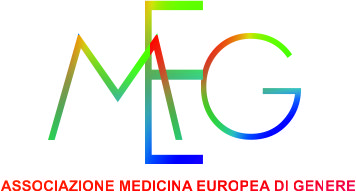 GENDER BUDGETING
considera ogni persona come un fine, non rileva quanto sia il benessere totale o medio, ma quali siano le opportunità disponibili per ciascuno e LE ISTITUZIONI PUBBLICHE SONO TENUTEad intervenire sul piano dei processi e delle condizioni che mettono le persone in grado di fare e di essere, ma non in quello delle scelte individuali, se non nei limiti in cui queste siano lesive dei diritti e del benessere di altri. 
E vengono  valutate in base alla capacità di promuovere un accesso equo tra donne e uomini alle “capacità delle persone” .

L’ Approccio metedologico di Valutazione di Impatto Strategico delle Pari Opportunità  - V.I.S.P.O.  - è stato elaborato in Italia dal Dipartimento per le Pari Opportunità alla fine degli anni Novanta, poi  successivamente rielaborato , e si connota  per l’utilizzo del sistema di valutazione ex-ante di impatto potenziale di genere degli obiettivi programmatici e degli interventi compiuti dall’Amministrazione. L’obiettivo di riferimento è rappresentato dal “miglioramento delle pari opportunità e della partecipazione di uomini e donne a uno sviluppo equilibrato”.  Linee guida VISPO
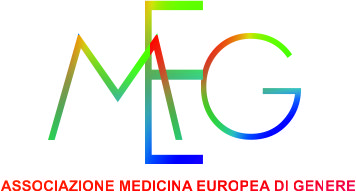 ESPERIENZE DI RIFERIMENTO: QUADRO INTERMAZIONALE
Il Gender budgeting si è sviluppato a metà degli anni ‘80 con forme e finalità differenti in diverse parti del mondo. Pionieri i paesi di tradizione anglosassone 1° l’Australia-1984; il Canada e il Regno Unito, USA, POI Europa: Francia,   Svezia,  Svizzera,  Norvegia,  Danimarca,  Paesi Baschi e poi: SUD AFRICA (1996)

LA QUARTA CONFERENZA MONDIALE SULLE DONNE DELLE NAZIONI UNITE, TENUTASI A PECHINO (1995), preceduta da molte iniziative internazionali per la promozione delle Pari Opportunità ed i diritti delle donne e PUNTO DI RIFERIMENTO FONDAMENTALE PER OGNI POLITICA DI P.O., ha sancito ufficialmente il valore del bilancio di genere quale strumento di attuazione del mainstreaming:

nel Documento conclusivo, “Beijing Platform for Action”, si fa espresso riferimento ai gender sensitive budgets : (Obiettivo strategico F1): [..] 
Facilitare, ai vari livelli, processi di redazione dei bilanci più trasparenti ed adeguati [..con] L’INTEGRAZIONE DI UNA PROSPETTIVA DI GENERE NELLE POLITICHE E NELLA PROGRAMMAZIONE DI BILANCIO, così come il finanziamento di programmi specifici per perseguire le Pari Opportunità fra uomini e donne. ...”
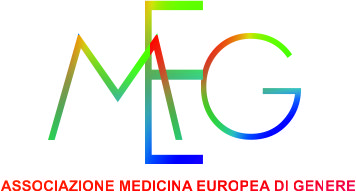 ESPERIENZE DI RIFERIMENTO: EUROPA
L’UE ha recepito le indicazioni emerse dalla conferenza di Pechino nelle proprie strategie per promuovere le pari opportunità e ha iniziato a impegnarsi nella promozione del bilancio di genere a partire dal 2001.

Nel 2002 è stata presentata una relazione al Parlamento Europeo sul gender budgeting, nella quale si è chiesto: “..alla Commissione, agli Stati membri e ai governi locali e regionali di attuare il gender budgeting,...che la strategia del gender budgeting divenga una “procedura parlamentarizzata” all’interno del Parlamento europeo e dei parlamenti nazionali, regionali e locali, avendo particolare riguardo ai paesi in via di adesione;”

Nel dicembre 2003 è stata emessa la Risoluzione del Parlamento Europeo Pari Opportunitàtra uomini e donne 1.3.30. sul “gender budgeting – La definizione dei bilanci pubblici secondo la prospettiva di genere..”

Nel marzo 2006, in preparazione dell’anno europeo per le Pari Opportunità, è 
stata redatta una Road Map (2006-2010 ) per le strategie della UE per le Pari Opportunità, tra le quali il bilancio di genere viene espressamente citato.
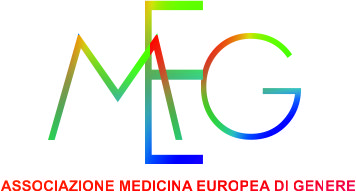 ESPERIENZE DI RIFERIMENTO: ITALIA
In Italia il principio di pari opportunità è sancito dall’articolo 35 della Costituzione ed è stato ulteriormente qualificato con la modifica apportata nel 2003 all’articolo 51. Quest’ultimo prevede «una attiva promozione da parte degli enti pubblici del principio di P.O.» 

Nel 1997, con la Direttiva Prodi-Finocchiaro, sono state recepite le strategie e le indicazioni seguite ai lavori della Quarta conferenza Mondiale di Pechino. 
Nel 2003 le Province di Modena, Siena e Genova hanno siglato un protocollo d’intesa per la promozione del bilancio di genere e lo scambio di buone prassi in materia di pari opportunità. Nel corso degli anni l’interesse per il bilancio di genere è cresciuto e altre amministrazioni (2006-Comune di Bologna)
Nel 2005 e nel 2006 furono presentate alcune proposte; 1 disegno di Legge (AS 3728) per l’introduzione del bilancio di genere nella Pubblica Amministrazione. 
Nel 2007 è stata presentata la Direttiva sulle “Misure per attuare parità e pari opportunità tra uomini e donne nelle Pubbliche Amministrazioni”. Quest’ultima indica la necessità di redigere i bilanci di genere e si “auspica che diventino pratica consolidata nelle attività di rendicontazione sociale delle amministrazioni”.
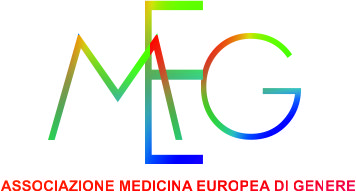 ESPERIENZE DI RIFERIMENTO: ITALIA
Nel 2008, la Legge Finanziaria (L. 24 Dicembre 2007, n. 244 ): “Art. 481. Anche al fine di valutare i risultati delle missioni affidate ai singoli Ministeri con il bilancio di previsione dello Stato per l’anno finanziario 2008, e allo scopo di introdurre il bilancio di genere per le amministrazioni statali, per l’anno 2008 e` effettuata una sperimentazione presso i Ministeri della salute, della pubblica istruzione, del lavoro e della previdenza sociale e dell’universita` e della ricerca.
Nel 2009 il Decreto Lgs 150/2009 (c «Relazione sulla performance» ) nella relazione sulla Performance che il Decreto richiede all’Amministrazione, si chiede di dare conto del proprio operato anche attraverso “il Bilancio di genere realizzato”, poiché sarà proprio l’impatto sulle persone, donne e uomini, l’elemento che la cittadinanza sarà in grado di comprendere, di misurare, di valutare. 
Nel 2011: L. 39/2011  Modifica della legge di contabilità e finanza pubblica -  tra i criteri di delega dell’articolo 40 è stata introdotta l’elaborazione, in via sperimentale, di un bilancio di genere, per la valutazione del diverso impatto della politica di bilancio sulle donne e sugli uomini, in termini di denaro, servizi, tempo e lavoro non retribuito.”
ESPERIENZE DI RIFERIMENTO: ITALIA
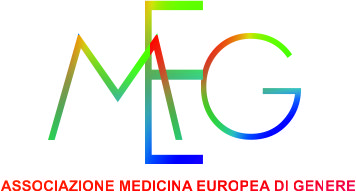 Il Governo italiano ha aderito all’Agenda 2030 per lo Sviluppo Sostenibile adottata formalmente dall’Assemblea Generale delle Nazioni Unite il 25 settembre 2015, nell’ambito della quale la parità di genere costituisce uno degli obiettivi da raggiungere entro il 2030.

In EMILIA ROMAGNA, 
Nel 2001, in Emilia Romagna (a livello regionale e nella provincia di Modena, poi altre fra le quali Bologna) è stato realizzato il primo bilancio di genere, attingendo dalle altre esperienze europee.
Nel 2014: L.R. n. 6/2014 LEGGE QUADRO per la parità e contro le discriminazioni di genere. Individua quali srumenti del sistema paritario il bilancio di genere. Art 36. c. 1) Il Bilancio di genere ... è redatto annualmente dalla Giunta Regionale..  c. 3) La regione promuove la diffusione del bilancio di genere tra gli EELL.al fine di favorire azioni positive per la conciliazione dei tempi di vita e lavoro e la condivisione delle responsabilità di cura. c. 4) La Giunta regionale cura l’attuazione di specifiche attività di formazione ed aggiornamento del personale nelle materie di cui al presente articolo».
Negli anni sono stati sviluppati diversi modelli di bilancio di genere, che possono essere distinti sulla base dei soggetti promotori e realizzatori, dell’oggetto di riferimento, degli obiettivi fissati e della presentazione dei risultati.
bilancio di genere: i modelli
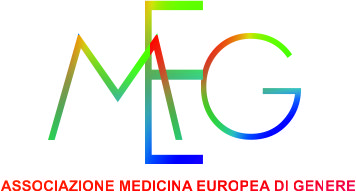 Nell’esperienza internazionale il promotore è stato quasi sempre lo Stato centrale e solo recentemente anche quello regionale o locale.
In  l’Italia  sono invece fiorite iniziative a livello locale (Comuni, Province e Regioni).

guardando alle esperienze internazionali, la letteratura sul gender budgeting ha individuato cinque modelli prevalenti: 

Interno alle istituzioni (in genere, su iniziativa del Ministero del Tesoro in
collaborazione con quello delle Pari opportunità), 
esterno alle istituzioni (perlopiù, organizzazioni indipendenti di tipo non governativo e sociali)
misto o collaborativo, si uniscono gli elementi positivi dei primi due: la disponibilità di una mole massiccia di dati necessari all’analisi e l’assenza di un eccessivo legame dell’iniziativa alla volontà politica. 
partecipativo dal basso (con il coinvolgimento del governo locale e altre organizzazioni territoriali) e 
sponsorizzato un livello istituzionale “superiore”promuove e finanzia il Bilancio di genere (Es: dal Segretariato del Commonwealth, dall’OCSE, dall’ONU, dalla Banca Mondiale, ecc.).
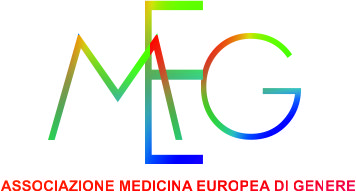 Gli strumenti
dai documenti disponibili dei vari Comuni che presentano il bilancio di 
genere, emerge una prassi comune: 
un’analisi di contesto, che consente di verificare quali sono i reali bisogni di uomini e donne sul territorio analizzato (domanda di servizi), 
una verifica  di come l’amministrazione risponde a queste esigenze (offerta di servizi) e dalla quantificazione del  livello di pari opportunità raggiunto nel suo ambito territoriale (calcolo di indicatori di efficacia/efficienza) 
In molti casi il gender budgeting consiste in poco più di una analisi del contesto

Si dovrebbe invece, concentrare l’analisi soprattutto in quei settori in cui è più 
evidente una disparità di genere, attraverso lo sviluppo di indicatori specifici di 
risultato, in grado anche di indirizzare le politiche pubbliche.

Oggetto dell’analisi dovrebbe essere l’intero bilancio in maniera trasversale (come 
avviene ad esempio nei paesi nordici, che presentano, però, all’analisi, un numero 
ristretto di settori) e l’attività di budget mainstreaming e audit dovrebbero essere 
realizzate durante l’intero ciclo di bilancio.
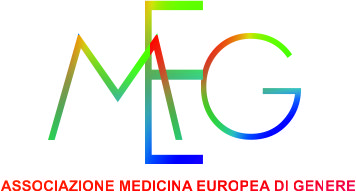 Gli strumenti del gender budgeting
gli strumenti dell’analisi di genere possono essere raggruppati in tre schemi 
funzionali principali. (Sharp e Connolly ,Performance oriented budgeting) 
1)  Il primo consiste nell’“approccio in cinque passi” all’analisi di genere di una politica (es: Sud Africa): 
descrizione della situazione di contesto di uomini, donne e di diversi sottogruppi nel settore di intervento della policy; 
verifica che la policy considerata effettivamente affronti le questioni evidenziate dall’analisi di contesto; 
 controllo che le risorse siano allocate in maniera adeguata all’azione; 
esame della rispondenza della spesa a quanto programmato; 
valutazione dell’impatto dell’azione e della spesa e verifica che il risultato sia coerente con l’obiettivo di parità di genere.
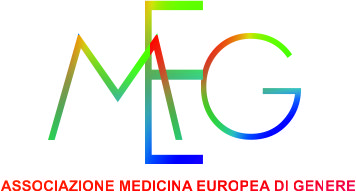 Gli strumenti del gender budgeting
2) Il secondo approccio(Australia), consiste nella redazione di un documento di analisi della spesa (o di singoli programmi) in ottica di genere. 
classificazione delle spese pubbliche se destinate direttamente al genere (es.  Azioni di P.O.nel settore del P.I.: congedi parentali, formazione specifica, ecc.) o se indirettamente riferite al genere. 
Utilizzo di strumenti di analisi disaggregata della spesa per valutare l’impatto di genere di ognuna delle categorie,  con indicatori specifici che traducano i risultati in un documento di sintesi: 
	- obiettivi  strategici dell’Amministrazione  e dei programmi, 
	- delle risorse allocate e delle problematiche di genere esistenti, 
	- nonchè la specifica delle eventuali modifiche suggerite dall’analisi dei risultatii
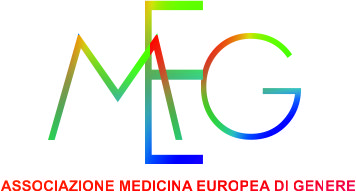 Gli strumenti del gender budgeting
L’ultimo approccio consiste nell’“analisi di genere di quattro dimensioni diverse del bilancio”. 

In particolare, per uno specifico Ministero o programma di spesa si procede, nell’arco dell’intero ciclo di bilancio, a esaminare
 la programmazione e la realizzazione delle entrate, 
delle attività finanziate,
dell’output, 
dell’impatto sul benessere delle persone; 

per ognuna di queste dimensioni si effettua l’analisi di genere 
- usando strumenti disaggregati dal lato delle entrate e delle spese,
secondo il modello adottato (interno alle istituzioni, esterno, misto, ecc.) 
si identificano gli squilibri di genere (tra individui e famiglie, a carattere   economico e sociale, sul piano del lavoro pagato e non pagato)
 -si identificano le necessarie modifiche di bilancio e di politicy, volte a superarli.
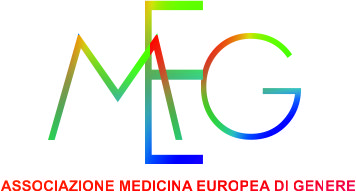 Gli strumenti
Le classificazioni del bilancio tradizionali (economica e per funzioni), essendo 
neutrali in termini di genere, non consentono di effettuare le analisi disaggregate. 
L’introduzione e l’adeguata applicazione del gender budgeting richiedono la 
disponibilità di
 dati attendibili disaggregati per sesso su lavoro retribuito e di cura, 
 analisi micro-economica della distribuzione dei redditi, dell’offerta di lavoro  ed altri indicatori  sensibili alle differenze di genere (tassi di fertilità, 
      mortalità, accesso ai servizi, ecc.)
attenzione all’impatto che hanno le politiche nella (ri)produzione della
      segregazione di genere e delle pratiche culturali
 la conoscenza e l’applicazione di specifiche tecniche di analisi e la presenza di personale specializzato in grado di utilizzare questi strumenti nell’ambito delle amministrazioni pubbliche. In molti casi è stata introdotta una classificazione per programmi del bilancio e realizzata un’analisi dell’impatto di ciascuno di essi sull’equità di genere.
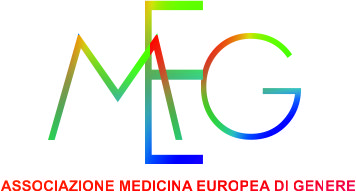 Gli strumenti
Per quanto attiene i dati, non esiste e non è in corso di realizzazione una guida di  
riferimento riconosciuta a livello internazionale, come potrebbero ad esempio essere, con riferimento ai conti pubblici, il Sistema europeo dei conti o il Sistema dei conti nazionali delle Nazioni Unite o le statistiche del Fondo monetario internazionale.

Dal lato delle spese, la categorizzazione che è stata maggiormente utilizzata è 
tra le spese sensibili per il genere (ossia spese relative a piani o programmi specificamente diretti a donne o uomini e che riguardino essenzialmente i diritti civili come salute e contrasto alla violenza), 
quelle che promuovono la riduzione della disuguaglianza di genere (ad esempio, quelle volte a incentivare eguali opportunità di lavoro nel settore pubblico) 
e la restante parte, che costituisce circa il 99 per cento della spesa pubblica(Sharp e Broomhill -1990- già applicata nell’esperienza australiana). 

La tripartizione delle spese è più facilmente realizzabile in bilanci orientati alla performance, articolati per programmi e basati sui risultati .
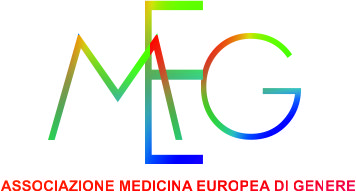 Gli strumenti
Gli indicatori sintetici: strumenti in grado di mostrare e misurare l’andamento di un fenomeno analizzato. Non si è ancora giunti alla formulazione di un set specifico di indicatori condivisi. 

Un punto di partenza potrebbe essere la proposta di indicatori statistici, fatta dalla Commissione Statistica dell’ONU l’11 marzo 2016 per valutare gli obiettivi di equilibrio sostenibile e i relativi target dell’Agenda 2030 per lo Sviluppo Sostenibile, adottata il 25 settembre 2015 dall’Assemblea Generale dell’ONU. 

Sono indicatori  che hanno una struttura concettuale molto vicina agli indicatori del benessere equo e sostenibile (BES) che l’Istat ha sviluppato nel 2013:
Molti dei 17 obiettivi dell’Agenza 2030 possono esservi ricondotti.

Le categorie BES considerano nove domini relativi agli aspetti che influenzano direttamente il benessere (salute, istruzione e formazione, lavoro e conciliazione dei tempi di vita, benessere economico, relazioni sociali, sicurezza, benessere soggettivo, ambiente e paesaggio, patrimonio culturale) e tre domini strumentali o di contesto (politica e istituzioni, ricerca e innovazione e qualità dei servizi).
IL BILANCIO DI GENERE di una PP.AA.: il COMUNE
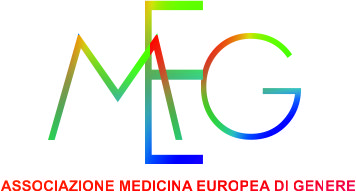 Il BILANCIO di GENERE è un percorso che necessita 
di una cultura tecnico-amministrativa accanto a quella politico-amministrativa

fasi di formazione concettuale ed operativa per il personale comunale 
una formazione per specializzare e rendere in grado di applicare il Bilancio di Genere nelle     diverse areee di responsabilità (dirigenti, responsabili,funzionari ed istruttori ), lavoro di gruppo interarea

Definizione del modello di Bilancio di genere per il Comune, da mettere in campo: 
- Riclassificazione dei bilanci consuntivi
 Presentazione del risultato

Oppure: una lettura di genere del bilancio secondo una modalità circolare (dal consuntivo al preventivo), in una relazione logica con il ciclo della pianificazione della performance (dai risultati agli obiettivi)
.
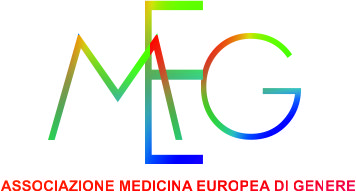 IL BILANCIO DI GENERE DI di una PP.AA.: il COMUNE
La compilazione parte dalla lettura del contesto e della programmazione dell’Ente, passando dal processo di riclassificazione del bilancio e analisi della spesa e dei servizi in chiave di genere, all’analisi del personale, delle politiche e attività con diretto impatto di genere, per finire con la valutazione di ambiti e azioni su cui si ritiene necessario intervenire, per migliorare la performance di genere:

ANALISI DI CONTESTO
analisi interna
PERSONALE
  RAPPRESENTANZA
 analisi esterna
 CONTESTO DEMOGRAFICO
 MERCATO DEL LAVORO
 SERVIZI
 ASSOCIAZIONISMO
ANALISI DELLE ENTRATE E DELLE SPESE
AREE DI APPROFONDIMENTO / ASSI DI SVILUPPO 
vengono individuati gli ambiti nei quali intervenire e l’impatto delle singole azioni
IL BILANCIO DI GENERE di una PP.AA.: il COMUNE
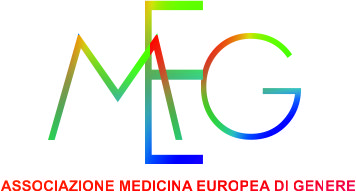 COME? ESEMPI:
Per l’analisi del contesto,  ovviamente il set di documenti statistici prodotti, nonchè l’uso di QUESTIONARI di rilevazione delle esigenze, delle criticità e delle buone pratiche rivolti a tutti e a tutte le dipendenti comunali ed alle rapresentanze; 
La formulazione di un PIANO DI AZIONI POSITIVE nuove e con la formalizzazione di buone prassi a favore della pari opportunità e della conciliazione e condivisione tra tempi di lavoro e di vita all'interno della struttura comunale. 
Azioni concrete di miglioramento lavorativo e di recupero dei gap di condizione e di accesso nel lavoro che gravano per lo più sulle donne.
UN PIANO PER LE POLITICHE DI GENERE: raccolta in un programma organico le Politiche direttamente dedicate alla promozione di una cultura di genere e di pari opportunità nella città, dalle scuole alle imprese, dalle associazioni alle comunità locali, dei Servizi Socio Sanitari (AUSL).

Percorsi sperimentali  per la definizione e la costruzione di un sistema di indicatori quantitativi e qualitativi  per la misurazione di attivita' dei servizi con rilevanza di genere, nonchè riclassificati per linee programmatiche di mandato e volti a valutare "l'impatto di genere" delle azioni messe in campo, per il monitoraggio e la  valutazione dei risultati finali degli Obiettivi di Gestione ordinari e strategici. Nelle aree a più forte impatto di genere.
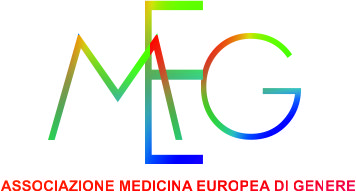 IL BILANCIO DI GENERE di una PP.AA.: il COMUNE
- BUDRIO
gli obiettivi strategici del bilancio di budrio (dal DUP 20016-2018)
Da perseguire entro la fine del mandato, per ogni missione di bilancio:
Missione 01 - Servizi istituzionali, generali e di gestione
 Missione 02 Giustizia
 Missione 03 Ordine pubblico e sicurezza
 Missione 04 Istruzione e diritto allo studio
 Missione 05 Tutela e valorizzazione dei beni e delle attività culturali
 Missione 06 Politiche giovanili, sport e tempo libero
 Missione 08 Assetto del territorio ed edilizia abitativa
 Missione 09 Sviluppo sostenibile e tutela del territorio e dell’ambiente
 Missione 10 Trasporti e diritto alla mobilità
 Missione 11 Soccorso civile
 Missione 12 Diritti sociali, politiche sociali e famiglia
 Missione 14 Sviluppo economico e competitività
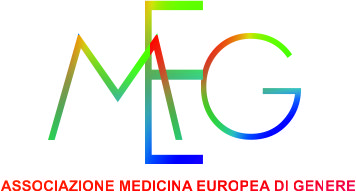 IL BILANCIO DI GENERE di una PP.AA.: il COMUNE
- BUDRIO
1.3 INDIRIZZI E OBIETTIVI STRATEGICI 2016-2018 
1.3.1 INDIRIZZI RELATIVI A RISORSE, IMPIEGHI, SOSTENIBILITA’ FINANZIARIA ATTUALE E PROSPETTICA 
Mantenere livello di pressione fiscale in linea con quello del 2015 realizzato attraverso la semplificazione degli adempimenti a carico dei contribuenti attraverso
l’assoggettamento o alla TASI (abitazione principale, immobili merce e fabbricati
rurali ad uso strumentale) ed applicando l’IMU sulle altre fattispecie a parità di
gettito complessivo. Mantenere costanti le aliquote dell’addizionale IRPEF con
l’andamento del gettito che subisce variazioni marginali legate a fenomeni
demografici ovvero alla necessità di contenere la spesa corrente.
 ottimizzazione dell’attività di accertamento e di riscossione – anche coattiva - delle
entrate tributarie ed extratributarie, al fine di eliminare o ridurre eventuali residue
sacche di evasione, di elusione;
 attenta valutazione delle opportunità offerte dalla legislazione regionale, nazionale e
comunitaria che prevede il finanziamento, totale o parziale, di servizi erogati dal
Comune o di iniziative che rientrano nei programmi dell’Amministrazione;
 Valorizzazione del patrimonio dell’ente al fine di ottimizzarne l’impiego;
 SOSTANZIALE MANTENIMENTO DELLE TARIFFE DEI SERVIZI PER LIMITARNE L’IMPATTO SUGLI UTENTI.  A FORTE IMPATTO di GENERE
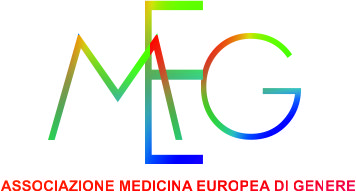 IL BILANCIO DI GENERE DI di una PP.AA.: il COMUNE- BUDRIO
1.3.2 OBIETTIVI STRATEGICI PER MISSIONE

STRATEGIA 1: una comunità che fa rete è più forte e aperta al futuro. Difendiamo la nostra autonomia e la nostra identità senza chiuderci dentro i nostri confini. Affrontiamo il peso delle politiche di taglio alla spesa attraverso sinergie a livello sovracomunale, preservando la qualità dei servizi.
Differenziamo le modalità organizzative e strumentali in funzione dei servizi da erogare.
OUTCOME: rafforzamento del sistema a rete per il miglioramento dei servizi.
(SeO) MISSIONE 1 - SERVIZI ISTITUZIONALI, GENERALI E DI GESTIONE: OBIETTIVI OPERATIVI Wi-fi per i cittadini: Elaborazione di un piano per la realizzazione del wi-fi libero nelle aree pubbliche, partendo dal centro storico e dai centri di maggiore frequentazione giovanile
MISSIONE 4 - ISTRUZIONE E DIRITTO ALLO STUDIO- OBIETTIVI OPERATIVI Nuove tecnologie anche in cucina: Rendere più veloci e tracciabili i servizi di ristorazione scolastica mediante tesserini per la prenotazione dei pasti
MISSIONE 12 – DIRITTI SOCIALI, POLITICHE SOCIALI E FAMIGLIA OBIETTIVI OPERATIVI Rete dei servizi per disabilità e non autosufficienza: Sostenere la disabilità e non autosufficienza nel mondo del lavoro, nella scuola e nell’integrazione sociale in tempi di crisi e in mancanza di fondi statali
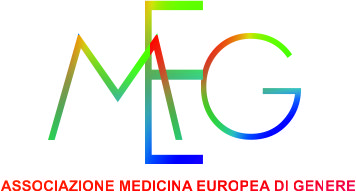 IL BILANCIO DI GENERE di una PP.AA.: il COMUNE
- BUDRIO
STRATEGIA 2: una comunità di qualità valorizza la storia, le tipicità e le eccellenze
Budrio e le sue frazioni hanno tradizioni, eccellenze, risorse e generosità per essere fino in fondo una comunità.
Agricoltura, prodotti tipici, lavoro, ambiente: prendiamoci cura della terra che ci nutre.
Musei, teatro, patrimonio artistico, associazioni, sono luoghi e talenti al servizio della Comunità,aperti anche ad un pubblico più ampio.
OUTCOME: valorizzazione della nostra identità e delle nostre eccellenze
(da SeO) MISSIONE 4 - ISTRUZIONE E DIRITTO ALLO STUDIO OBIETTIVI OPERATIVI 7-La ristorazione scolastica:Riorganizzazione delle cucine per
migliorare il servizio, incrementare l’attenzione alle abitudini alimentari
etniche e continuare a valorizzare i prodotti a km zero e biologici.
MISSIONE 5 – TUTELA E VALORIZZAZIONE DEI BENI E DELLE ATTIVITA’ CULTURALI OBIETTIVI OPERATIVI 3-Torri dell’Acqua:un’eccellenza dell’offerta culturale: Valorizzazione delle Torri dell’Acqua quale luogo di offerta culturale e artistica 4-Il concorso internazionale di lirica “AnselmoColzani”: Dare maggiore forza e visibilità alla produzione lirica ripensando agli strumenti comunicativi.
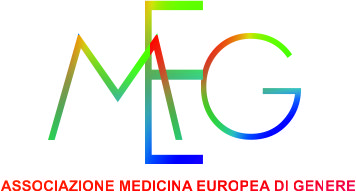 IL BILANCIO DI GENERE di una PP.AA.: il COMUNE
- BUDRIO
STRATEGIA 3: una comunità che cresce pensa alle giovani generazioni
Viviamo e usiamo il territorio pensando a chi verrà dopo di noi, abbiamo una lunga storia, vogliamoavere un lungo futuro.
Incentiviamo l’utilizzo responsabile delle risorse e orientiamo le giovani generazioni a lavorare per lo sviluppo sostenibile, costruendo anche nuove professionalità.
Insegniamo ai giovani che non si vive di solo pane: la cultura nutre e fa crescere
Investiamo sulla scuola per educare alla cittadinanza attiva e far crescere il senso di appartenenza alla comunità.
OUTCOME : un futuro di qualità – costruire opportunità per le giovani generazioni
(da SeO)MISSIONE 1 - SERVIZI ISTITUZIONALI, GENERALI E DI GESTIONE OBIETTIVI OPERATIVI 12-Risorsa lavoro: Creazione di un sistema di promozione turistica tramite una rete sociale e culturale che possa attrarre competenze professionali e imprenditoriali
MISSIONE 3 - ORDINE PUBBLICO E SICUREZZA OBIETTIVI OPERATIVI 9-Il presidio del territorio: Aumentare il senso di sicurezza attraverso progetti di Videosorveglianza
MISSIONE 10 - TRASPORTI E DIRITTO ALLA MOBILITA' OBIETTIVI OPERATIVI 8-Una mobilità sostenibile: Estensionedella rete ciclo-pedonale e dei servizicorrelati, con attività di sensibilizzazione
MISSIONE 12 – DIRITTI SOCIALI, POLITICHE SOCIALI E FAMIGLIA OBIETTIVI OPERATIVI 3-L’estate dei ragazzi: Valorizzare larete delle associazioni che offrono occasioni ricreative per i bambini e iragazzi nel periodo estivo con possibili risparmi da reinvestire nel sostegno delle famiglie meno abbienti o con bambini diversamente abili
IL BILANCIO DI GENERE di una PP.AA.: il COMUNE
- BUDRIO
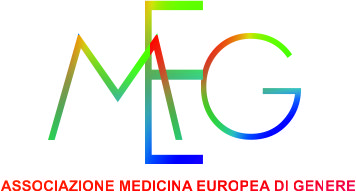 STRATEGIA 4: una comunità attiva e coesa partecipa alle scelte che la riguardano
Budrio è un paese bello, in movimento ed amato dai suoi cittadini. Per il nostro futuro serve un nuovo lavoro di squadra: ognuno deve fare la sua parte per continuare a costruire una comunità solidale e sempre più unita.
Il tempo è una risorsa, anche quello dedicato agli altri: associazionismo e volontariato arricchiscono la comunità rendendola migliore.
Le informazioni e le idee devono essere condivise in percorsi di partecipazione per compiere scelte che abbiano il bene pubblico come unico riferimento.
OUTCOME : rafforzare la comunità in una logica solidale e partecipativa
(da SeO): MISSIONE 1 - SERVIZI ISTITUZIONALI, GENERALI E DI GESTIONE OBIETTIVI OPERATIVI 1-Un ruolo attivo per i cittadini nei servizi e nella città: Continuare a rafforzare le forme di partecipazione civile
OBIETTIVI OPERATIVI 5-Gemellaggi: percorso verso una maggiore condivisione di esperienze e sapere: Rafforzamento dei gemellaggiquali strumenti per favorire scambi culturali , formativi, produttivi ed economici
MISSIONE 8 - ASSETTO DEL TERRITORIO ED EDILIZIA ABITATIVA OBIETTIVI OPERATIVI 6-Progettare il verde pubblico e l’arredo urbano: Continuerà l’impegno nella cura delle aree verdi
MISSIONE 12 – DIRITTI SOCIALI, POLITICHE SOCIALI E FAMIGLIA OBIETTIVI OPERATIVI 3-L’assistenza domiciliare: Ripensare e riorganizzare il servizio di assistenza domiciliare ottimizzando le risorse einvestendo su interventi pomeridiani
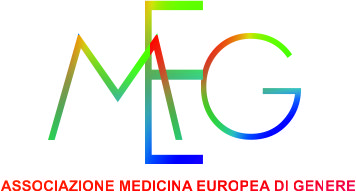 IL BILANCIO DI GENERE di una PP.AA.: il COMUNE - BUDRIO
STRATEGIA 5 : una comunità solidale fornisce strumenti per l’autonomia
E’ necessario riformare e orientare, assieme agli altri comuni, il sistema di Welfare locale, in un contesto di risorse calanti e bisogni crescenti. Bisogna sviluppare percorsi di autonomia in tutte le fasi della vita, canalizzando le risorse disponibili verso progetti che creano lavoro e al contempo rispondono ai bisogni ed alle opportunità emergenti. Favoriamo percorsi per l'imprenditorialità, pensando a reti di supporto per le imprese perché le opportunità siano per tutti.
OUTCOME : creazione di strumenti per l’autonomia dell’impresa e dei cittadini nelle diverse fasi della vita
(da SeO) MISSIONE 1 - SERVIZI ISTITUZIONALI, GENERALI E DI GESTIONE OBIETTIVI OPERATIVI 14-Sviluppare gli strumenti di conciliazione dei tempi di vita e di lavoro: Sostegno ai dipendenti comunali per incrementare il benessere organizzativo, la cura familiare e la crescita culturale
MISSIONE 4 - ISTRUZIONE E DIRITTO ALLO STUDIO OBIETTIVI OPERATIVI 11-Edilizia scolastica – nuovi sviluppi:Progetto del nuovo polo scolastico e di quattro sezioni di scuola materna
OBIETTIVI OPERATIVI 1-Ampliare offerta dei servizi parascolastici: Orgazizzare servizi
flessibili per rispondere alle mutate esigenze
MISSIONE 10 - TRASPORTI E DIRITTO ALLA MOBILITA' OBIETTIVI OPERATIVI 10-Car haring, bike sharing: condividere per una mobilità pulita;Creare e promuovere sistemi di car e bike sharing
MISSIONE 12 – DIRITTI SOCIALI, POLITICHE SOCIALI E FAMIGLIA OBIETTIVI OPERATIVI 2-Il servizio nido: Ampliamento dell’offerta educativa con riduzione delleliste di attesa con sperimentazioni per l’ottimizzazione dei costi e con un servizio di 12 mesi
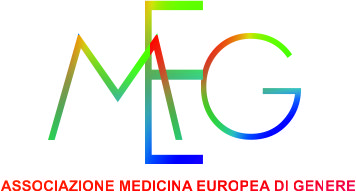 V.I.S.P.O.
ES di TABELLA  V.I.S.P.O.
 si assegna ad ogni obiettivo primario un punteggio da 0 a 6 punti, e 
per i  centri di costo aperti, si imposta un indice va da 0 ad un massimo di 24 punti, e si procede alla classificazione:

da 0 a 8 punti la spesa relativa a quel centro di costo viene considerata NEUTRA rispetto al bilancio di genere; 

da 9 a 15 punti la spesa relativa a quel centro di costo viene considerata APERTA rispetto al bilancio di genere, ossia anche potenzialmente spendibile per porre in essere politiche tese a conseguire gli obiettivi del modello vispo;

3)   da 16 a 24 punti la spesa relativa a quel centro di costo viene considerata  IMPOSTATA al perseguimento degli obiettivi del modello vispo e quindi gia' pienamente spesa in un ottica di genere.
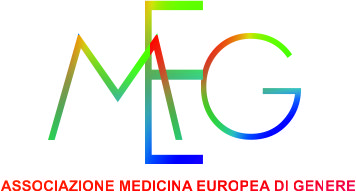 RIFERIMENTI
Relazione al Parlamento Europeo, sul gender budgeting - La costruzione
dei bilanci pubblici secondo la prospettiva di genere, A5-0214/2003
FINAL, 16.06.2003).
• Gender budgeting: practical implementation. Handbook, aprile 2009,
CDEG 2008, 15.
• Guida alla realizzazione del Bilancio di Genere degli Enti Locali – Regione Piemonte/IRES 2011.
• Il bilancio di genere negli enti pubblici territoriali - Origini, strumenti e
implicazioni aziendali - Franco Angeli 2012.
• Consuntivo di Contabilità analitica 2010–2011–2012 a cura del
Dipartimento Programmazione del Comune di Bologna.
FOCUS telematico n. 7  dell’Ufficio Parlamentare di Bilancio 28 ott 2016
Bilancio di Genere Comune di Bologna 2013 e 2016
Documento Unico di Programmazione 2016-2018 Comune di Budrio 2016
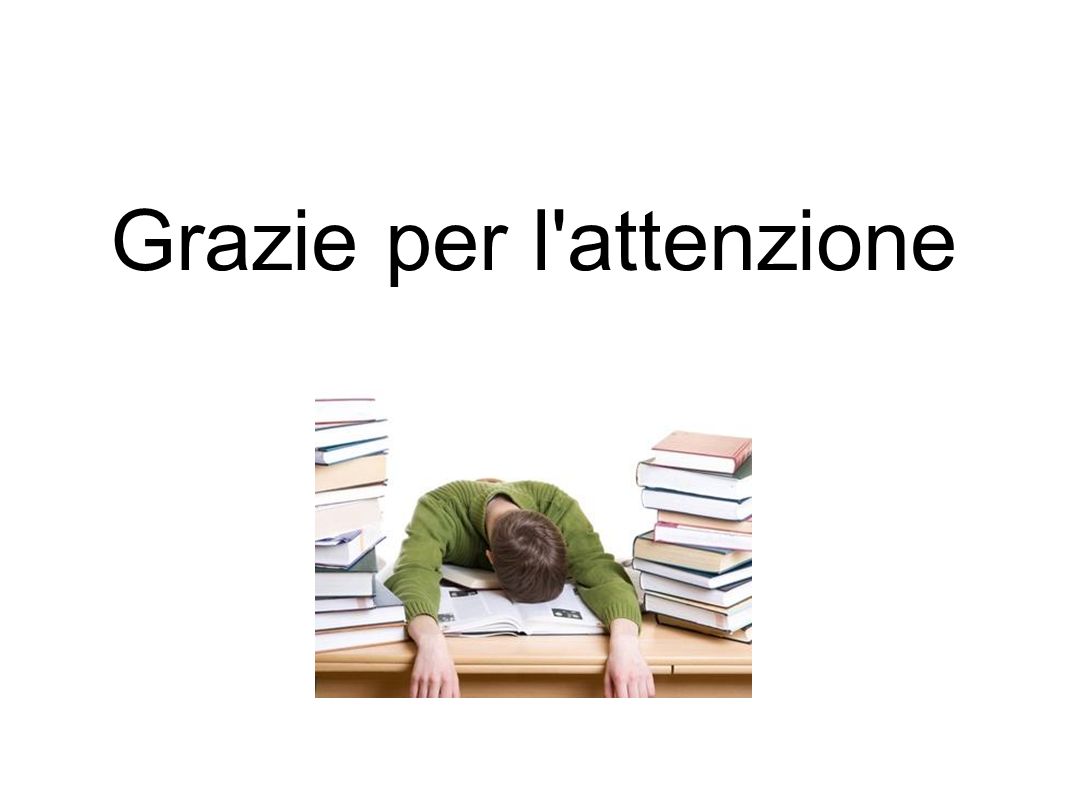